Project 
Describing Methods
Reactive Transport
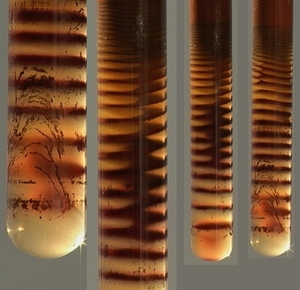 Silver dichromate forming Leisegang rings in a test tube experiment
http://www.insilico.hu/liesegang/index.html
Reactive TransportConceptual
A+BC
A
A
C
B
B
Reactions require transport
Conceptual Model
A+BC
Reaction Rate
 Intrinsic rate	
 Transport-- combine reactants, remove products
Processes
	Advection
	Dispersion
	Diffusion
Time scale for reaction, tr
Time scale for transport, tt

Damkohler Numbers: tt/tr
	DaI: tadvect/treact
	DaII: tdisperse/treact
Scale
Reaction Locations and Mixing
Bulk Material
	Fluid— Multi-scale mixing, dispersion, length scale
	Solid– Diffusion dominant    
Interfaces
	Fluid-Solid
	Liquid-Gas
				No flow at interfacediffusion 
				Mass transfer over stagnant layer
Important Scales
Time scales
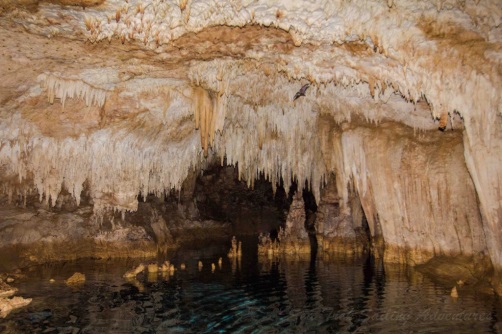 Coupled effectsReaction Transport
Cave in Bali
Reaction changes K , porous media flow
	karst, diagenesis
Reaction changes D, subsequent reaction rate
	Biofouling, reactor performance
Heat affects reaction rate
	Geothermal, remediation
Other chemicals, competing/synergistic reaction
	Bioprocesses, waste water treatment
Precipitates affect density, flow
	Flocculation, mixtures
Stress affects reaction, reduces K, flow
	Diagenesis, sintering
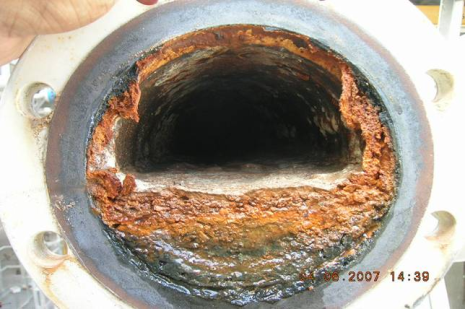 Biofouling in pipe
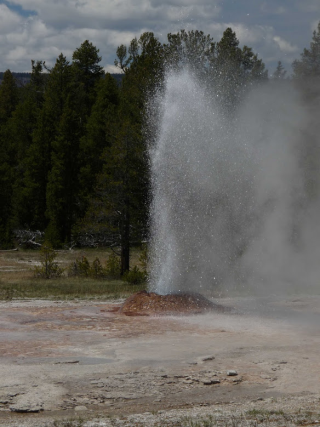 Geyser in Yellowstone
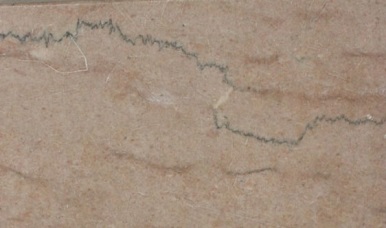 Styolites in limestone
http://www.seatrekbali.com/seasons-greetings-seatrek/
http://www.merusonline.com/biology
http://onlinelibrary.wiley.com/doi/10.1002/hyp.9492/pdf
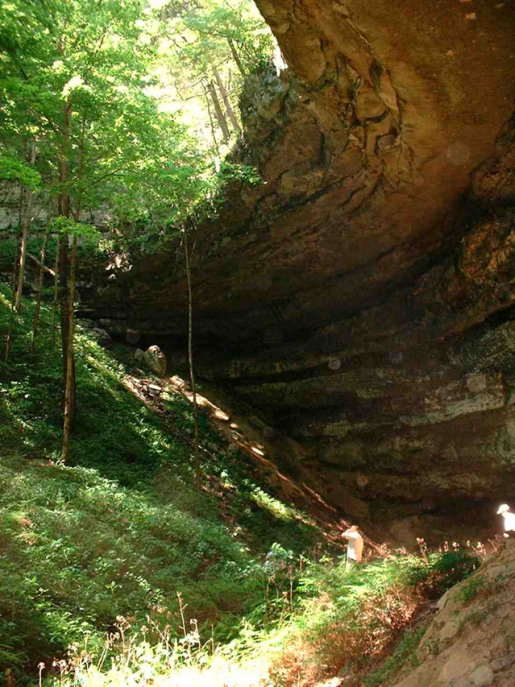 Coupled effectsReaction changes K
A+BC  
Precipitation-Dissolution-change porosity
Couple through porosity, f
	Kozeny-Carmen equation
	Verma Pruess (1988)
Permeable reactors
Karst
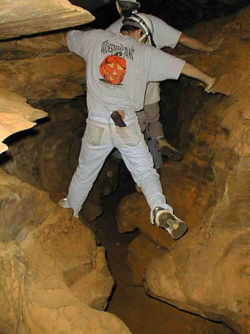 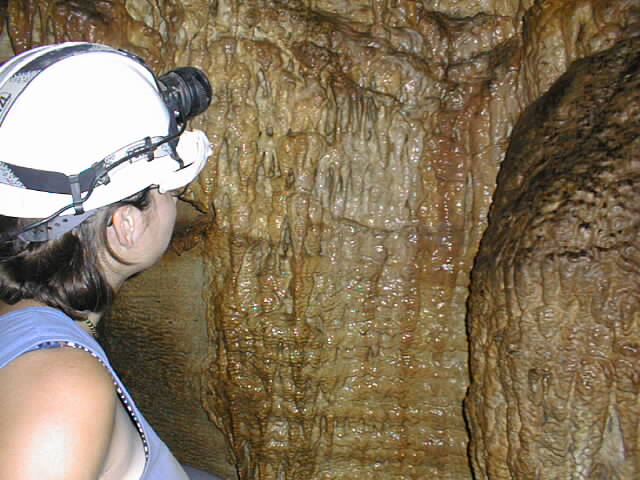 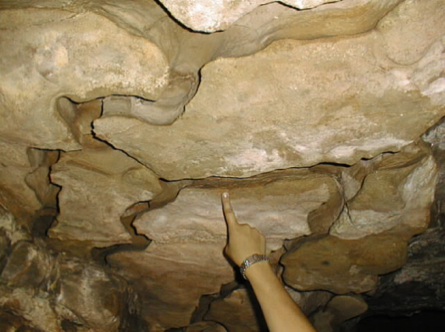 http://onlinelibrary.wiley.com/doi/10.1002/hyp.9492/pdf
Governing Equation
Advection-Dispersion-Reaction
c = C
Storage


Advective Flux

Diffusive Flux (Fick’s Law)      

Dispersive Flux                              

Source


Governing
S=R
Simulation of Advection-Dispersion-Reaction
Governing


Boundary
Dirichlet,  Specify Conc
Neuman, Specify diffusive flux
Specify advective flux
Cauchy, flux proportional to gradient

Initial Conditions
C(x,y,z,0) = Ci

Parameters
D:       hydrodynamic dispersion
R:       reaction ratekinetics
m, r:   fluid properties
k:        permeability
q, P        Flow, pressure
T             Temperature
          Stress
Ci            other conc
Idealized Conceptual Models
Case 1.  1-D flow, Steady
	Steady state, C changes with x, not t
	Plug flow reactor
	Along streamtube/flowpath
	Reactive wall
Case 2.  Thoroughly mixed, transient
	Transient, C changes with t, not x
	Tank reactor, CSTR
	Pore, Pond, Lake, Atmosphere
Permeable reactive barrier
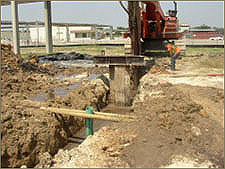 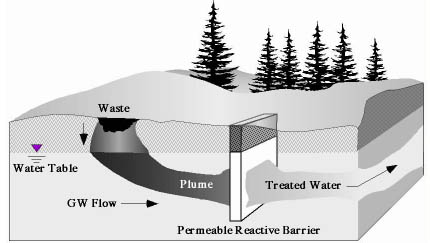 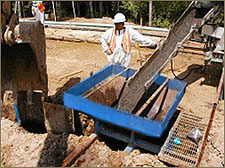 Permeable material that sorbs or breaks down contaminants on contact.
Metallic iron reduce chlorinated solvents
Limestone, phosphate precipitate  metals
Activated carbon, zeolites sorb contaminants
Compost, mulch, sawdustbiodegradation
Idealized Conceptual Models
1.  Reaction during 1-D, steady flow
Idealized Conceptual Models
Case 1. Reaction during 1-D flow
Characteristic length scale:
Time scale for reaction   

Time scale for advection (travel time):
More general caseother reactions, non-uniform v
First-order Decay Chain
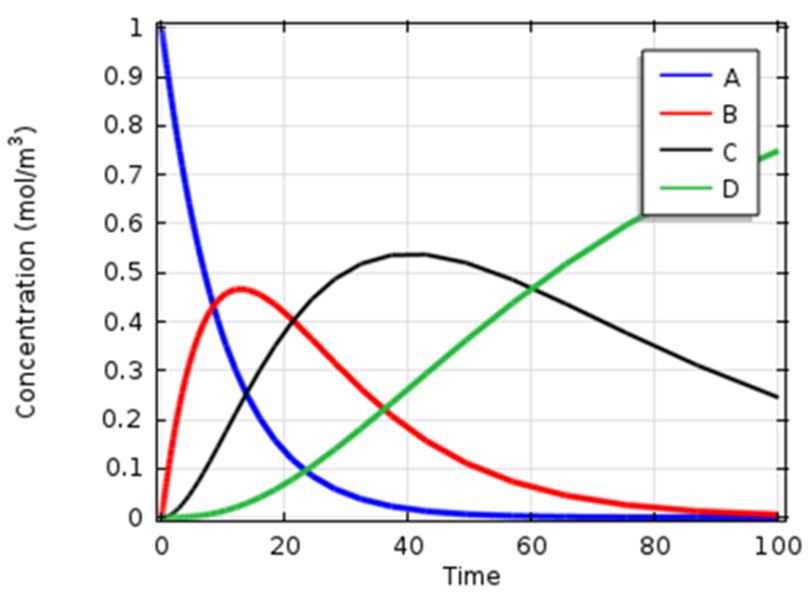 Distance along flowpath
Temporal changes map out to spatial zones
Non-ideal factors
Preferred flowpaths
	Incomplete contact of reactants, affect k1
Non-ideal interface, 
	Water, precipitates, longer diffusion time
Storage along tube without reaction
	Matrix diffusion
Reactions alter flow
	Precipitation, dissolution, biofilm
Result:
	q, k1, D change with time/space
Idealized Conceptual Model
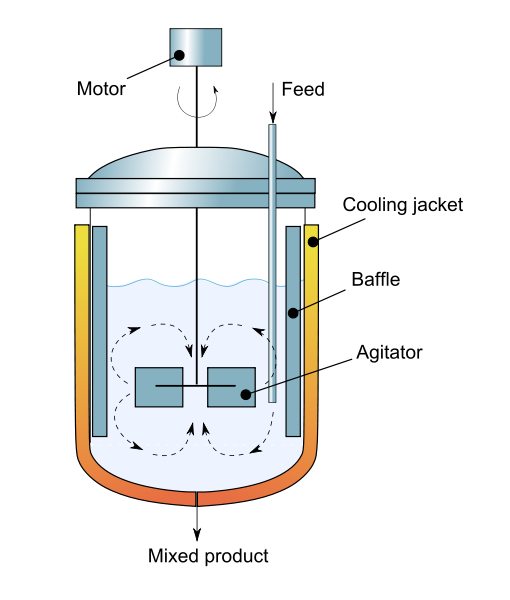 Case 2.  Reaction in mixed region
CSTR, Lake, Ocean, pore
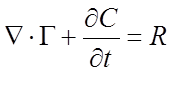 A
Dx
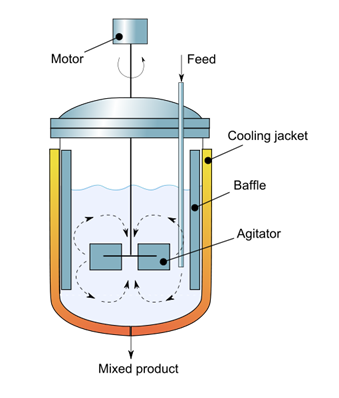 Reaction in a mixed region
No reaction, k1=0, conservative tracer
Residence Time DistributionPulse tracer test
Cin
t
Cout
t
E
A=1
t
0    a
[Speaker Notes: First animation.  Area of curve gives the relative mass of C with a residence time less than the upper limit.  Second animation:  Area under curve is the relative mass with residence time between the limits.  F(t) is the fraction of the mass with residence time between t=a and t=b.]
Residence Time DistributionStep tracer test
Co
Cin
t
Co
Cout
t
1.0
F
t
[Speaker Notes: First animation.  Area of curve gives the relative mass of C with a residence time less than the upper limit.  Second animation:  Area under curve is the relative mass with residence time between the limits.  F(t) is the fraction of the mass with residence time between t=a and t=b.]
Residence Time Distribution
E
t
tm
Moments of RTD
1.0
F
t
[Speaker Notes: First animation.  Area of curve gives the relative mass of C with a residence time less than the upper limit.  Second animation:  Area under curve is the relative mass with residence time between the limits.  F(t) is the fraction of the mass with residence time between t=a and t=b.]
DiagnosticsPlug Flow Column
Ideal
E
Bypass
Low K zones
How to use moments to diagnose?
Diagnostics
Pulse input into CSTR
Dead zone
E
Bypass
Ideal mixing
Residence time and Reaction
Residence time = time molecule in reactor
First-order rxn only depends on residence time
Other rxn also depend on mixing
Macro-mixingflow paths
Micro-mixingmechanical dispersion, diffusion